This viewpoint addresses the public health concerns of cannabis use as related to the risk of developing psychosis and concludes that legalizing cannabis will increase the risk of psychosis across the general population
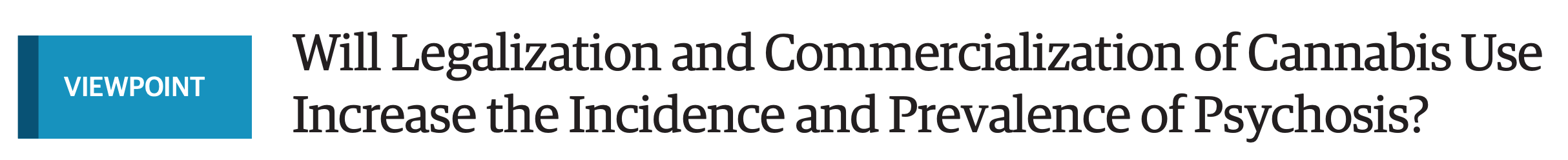 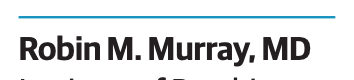 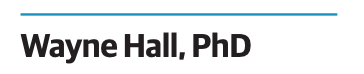 This report summarizes studies from across the field and draws conclusions based on several important factors, and suggests that governments should consider preventative or monitoring measures to minimize this
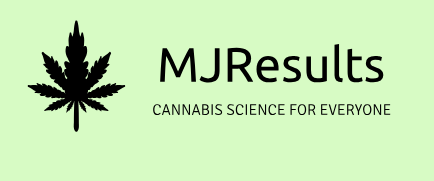 Main point:
There is a global trend toward legalizing cannabis use and commercializing its sale.
Cannabis use has been linked to some psychiatric risks, particularly the risk of developing psychosis
In light of these psychiatric risks, psychiatrists have played a prominent role in policy discussions in many countries, however this has not necessarily been the case in the US. 
This study provides a perspective from psychiatrists on current and anticipated impacts of the changing cannabis policies in the US.
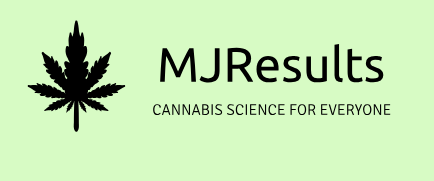 Results:
As more states have legalized cannabis in the US, the availability has increased and the price has fallen, resulting in increased use.
Cannabis potency, defined as percentage of Tetrahydrocannabinol (THC), has increased dramatically; from 3% in traditional forms to 10-15% in modern strains, or up to 70% in some cannabis extracts. 
Moderate use of high-potency cannabis (THC >10%) doubles the risk of developing psychosis, while heavy use increases it 5-fold, and daily use increases it up to 9-fold
Cannabis dependence among young adults, as well as unintentional overdoses and driving while intoxicated have all significantly increased.
10 out of 13 studies that monitored cannabis use over time found that those who used cannabis had a significantly increased risk of psychosis.
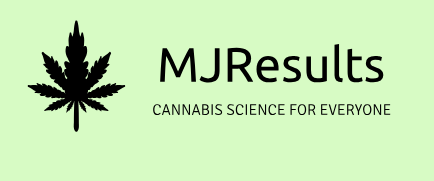 Results:
Patients diagnosed with psychosis who continue to use cannabis have more frequent episodes and longer hospitalizations, than those who stop using it.
Alternative explanations for this relationship have been investigated, but study data does not support any of these.
The trajectory of cannabis availability and popularity is remarkably similar to that of tobacco when it was initially commercialized- where the significant health risks were not realized or appreciated until years later, at significant detriment to public health.
The authors recommend that cannabis legalization be implemented in a way that includes careful monitoring (price, potency, consumption) to mitigate potential risks.
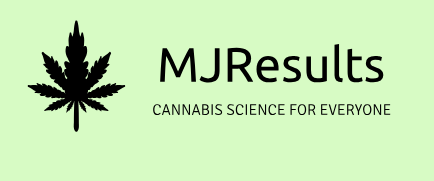 Conclusions:
The price and availability of cannabis is expected to play an important role in its use among the general population as legalization becomes more widespread. 
Increased availability and decreased price will likely lead to increased consumption, which, in turn, is expected to increase in number of both new and chronic cases of psychosis in the US. 
Governments that legalize cannabis should also implement policies to monitor it (price, consumption, potency) and monitor long term repercussions for mental health
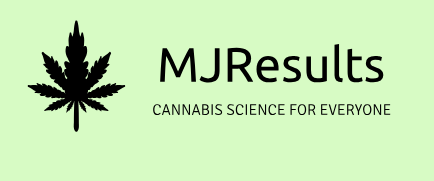